GESTIÓN DE PUESTO DE ESTUDIO EN SALA
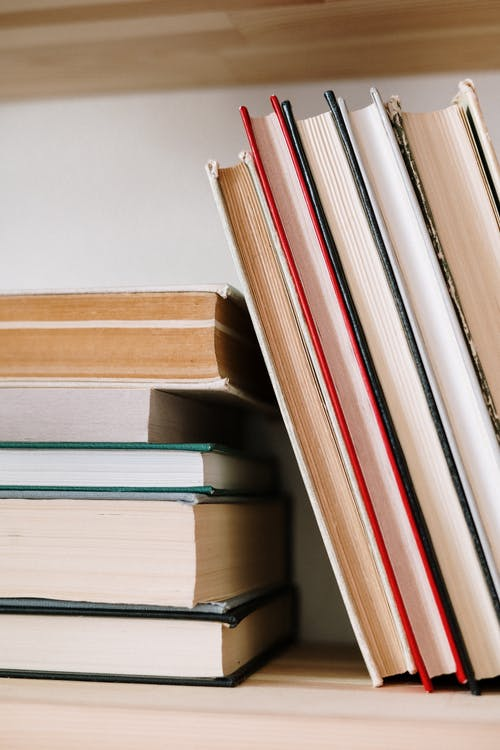 Biblioteca de la Facultad de Ciencias de la Educación
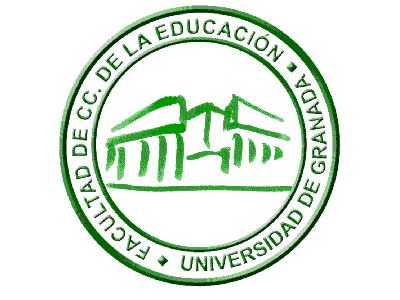 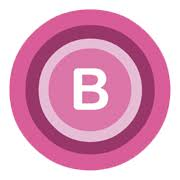 Biblioteca de la Facultad de Ciencias de la Educación
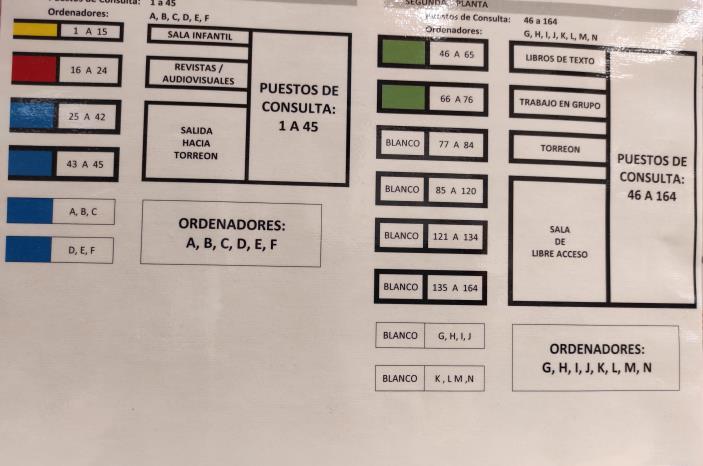 Distribución de la biblioteca por zonas.
Biblioteca de la Facultad de Ciencias de la Educación
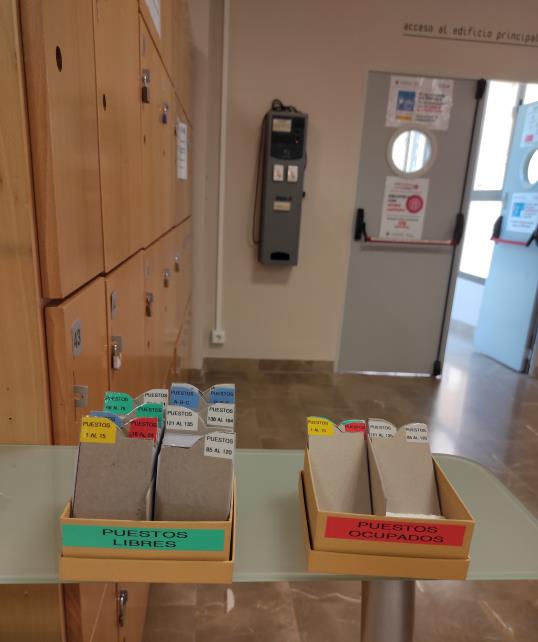 Control de Acceso
Biblioteca de la Facultad de Ciencias de la Educación
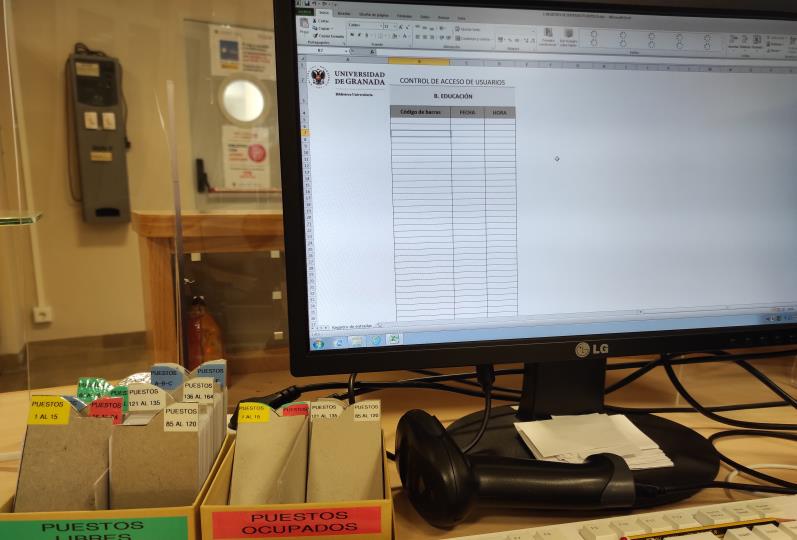 Registro de usuarios y adjudicación de puesto
Biblioteca de la Facultad de Ciencias de la Educación
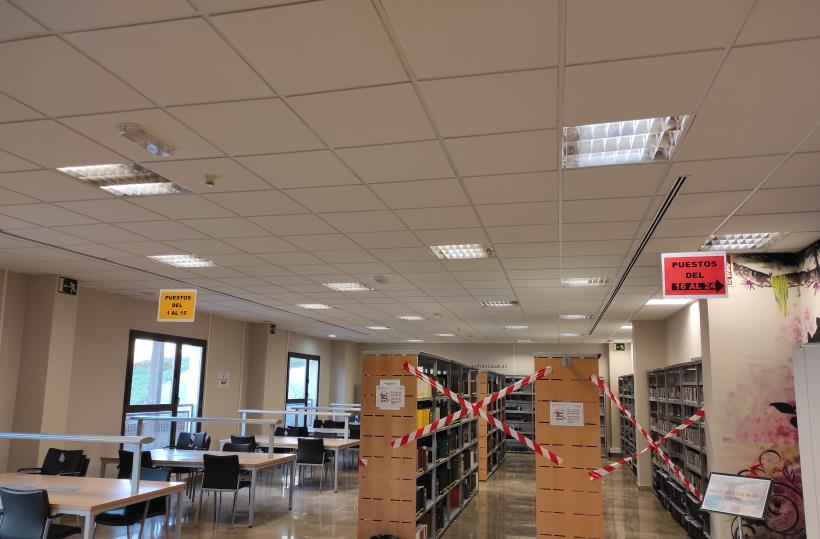 Zonas Amarilla (1-15) y Zona Roja (16-24)
Biblioteca de la Facultad de Ciencias de la Educación
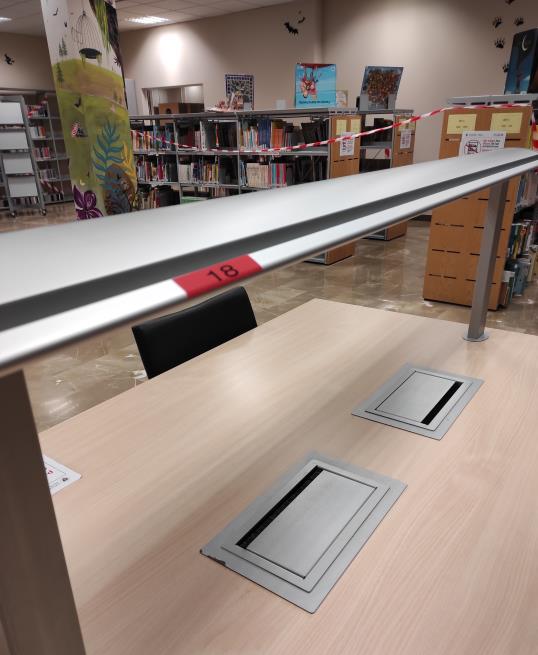 Puesto 18 en la sala infantil (zona roja)
Biblioteca de la Facultad de Ciencias de la Educación
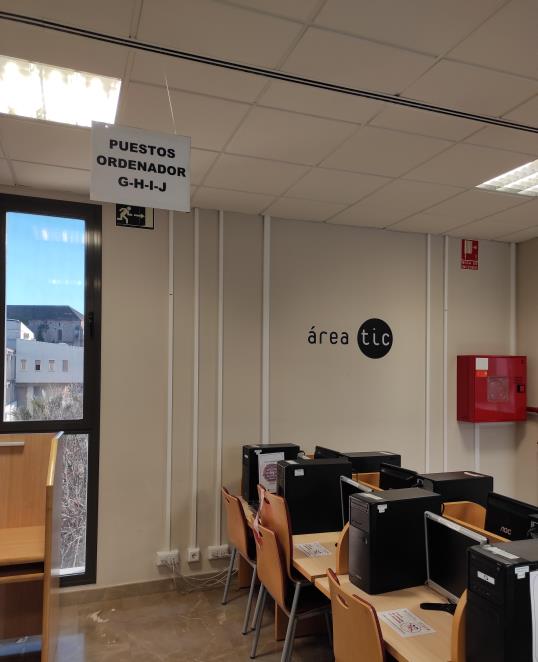 Distribución de ordenadores en área tic
Biblioteca de la Facultad de Ciencias de la Educación
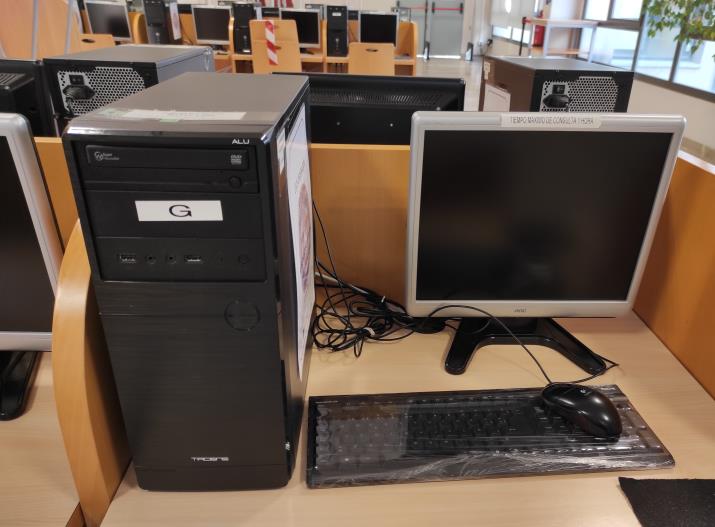 Puesto de ordenador G en área tic